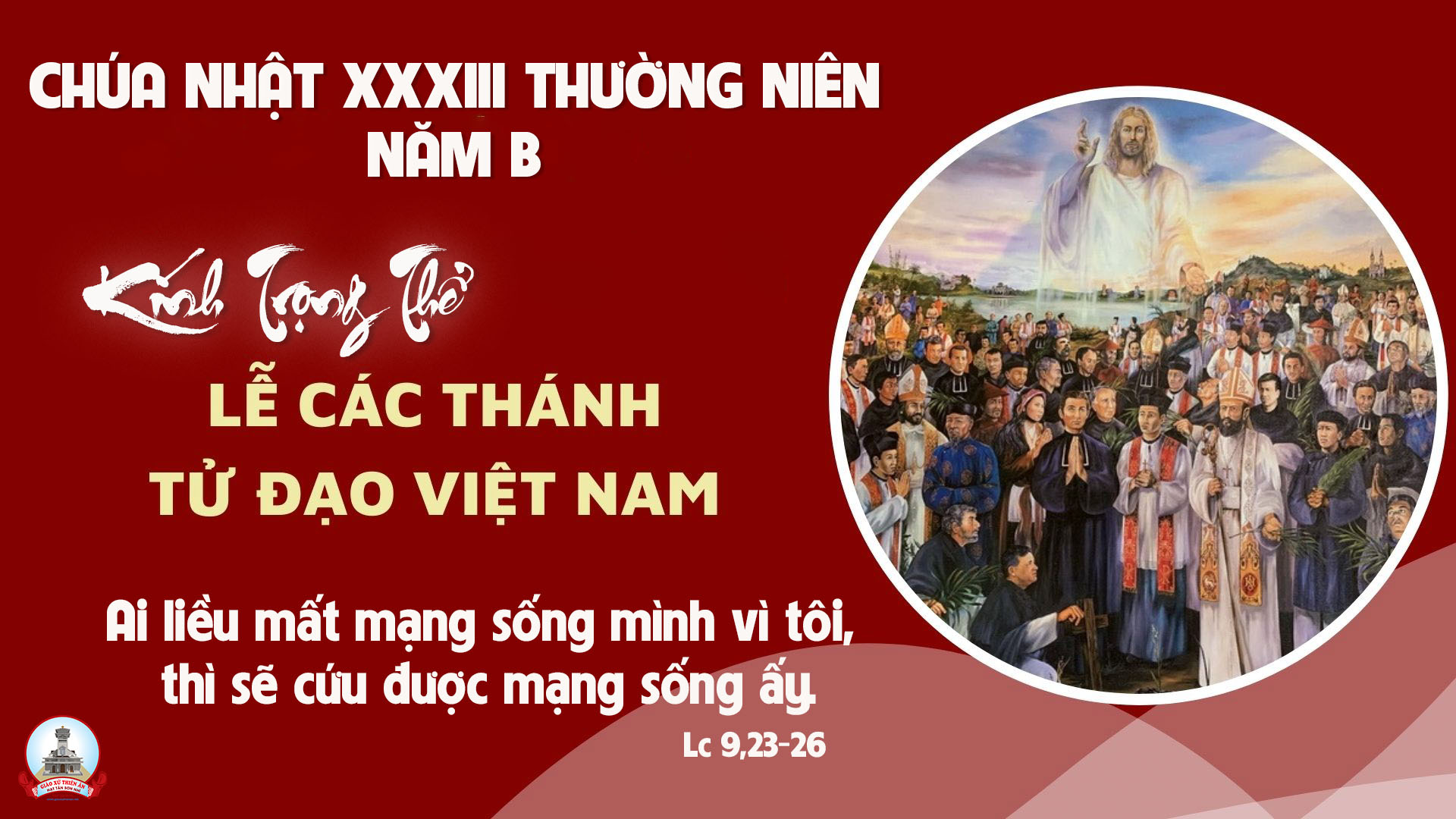 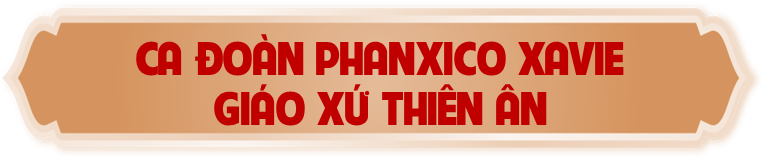 TẬP HÁT CỘNG ĐOÀNThánh Vịnh 125Các Thánh Tử Đạo Việt Nam
Đk: Ai nghẹn ngào ra đi gieo giống, mùa gặt mai sau khấp khởi mừng.
Alleluia - Alleluia:
Phúc cho ai chịu bách hại vì chính đạo, vì Nước Trời là của họ.
Alleluia …
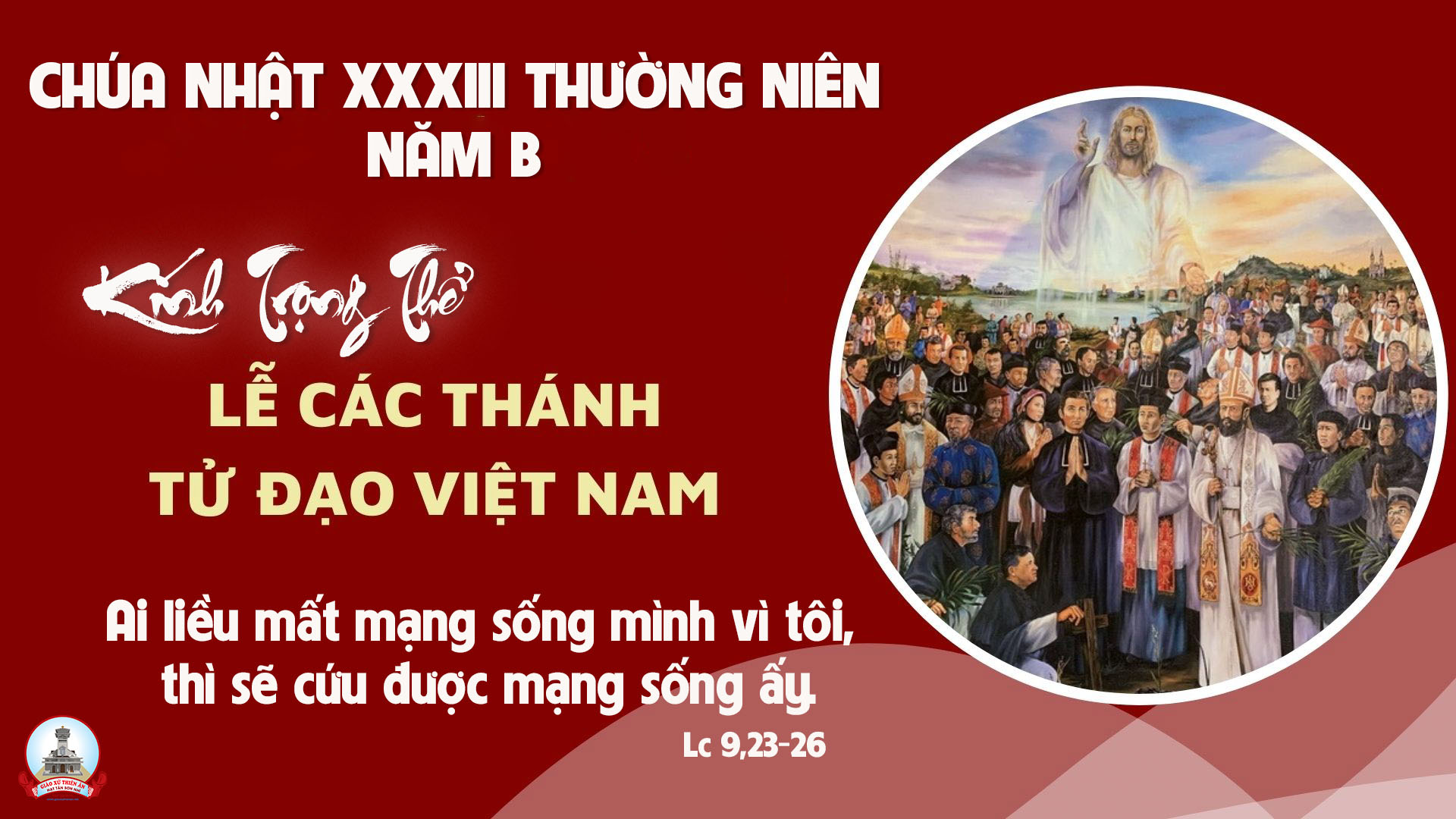 Ca Nhập LễTỪ GIÒNG MÁU ANH HÙNGLm. Phương Anh
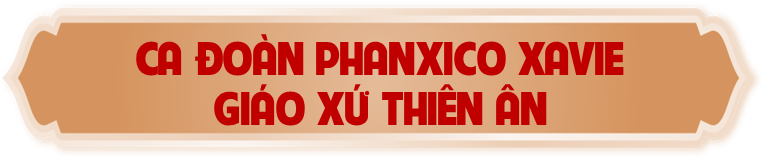 Tk1: Từ giòng máu anh hùng của tổ tiên. Từ giòng máu oai phong những bậc tiền bối. Tôi đã xuất sinh, tôi đã lớn lên và đã sống trong linh ân của Chúa!
… Từ hạt giống đức tin của tổ tiên. Từ giòng máu cha ông dân Việt anh dũng. Từ những khổ đau, từ những đắng cay, tôi đã đến đây để dâng cuộc tình.
Đk: Ôi đau thương thập giá Đức Ki-tô! Đây vinh quang ngàn năm vẫn vững bền. Một lời nguyền trung kiên làm rạng ngời Danh Cha. Dù tình đời phôi pha, tình con năm tháng vuông tròn.
Tk2: Ngàn giòng máu anh linh của tổ tiên. Làm mầu mỡ quê hương dân Việt yêu dấu. Tôi được dưỡng nuôi, và tôi lớn lên nhờ giòng sữa thơm của Mẹ Việt Nam!
… Từng nhịp bước tôi đi gieo tình thương. Là nhờ những công ơn những bậc tiền bối: Họ đã tiến lên, liều mình hiến thân và đã chết đi cho một cuộc tình.
Đk: Ôi đau thương thập giá Đức Ki-tô! Đây vinh quang ngàn năm vẫn vững bền. Một lời nguyền trung kiên làm rạng ngời Danh Cha. Dù tình đời phôi pha, tình con năm tháng vuông tròn.
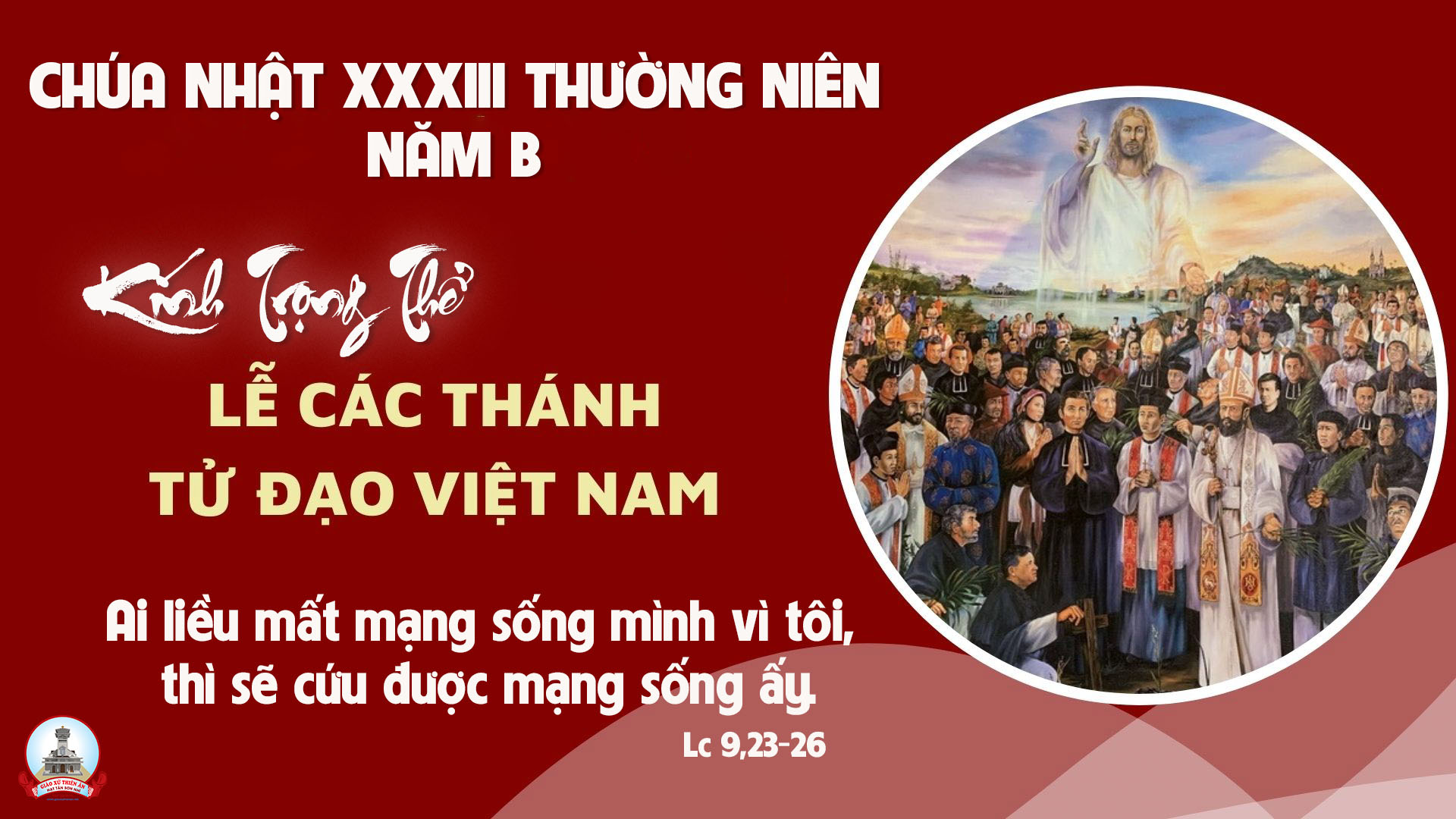 KINH VINH DANH
Ca Lên Đi 2
Chủ tế: Vinh danh Thiên Chúa trên các tầng trời. Và bình an dưới thế, bình an dưới thế cho người thiện tâm.
Chúng con ca ngợi Chúa. Chúng con chúc tụng Chúa. Chúng con thờ lạy Chúa. Chúng con tôn vinh Chúa. Chúng con cảm tạ Chúa vì vinh quang cao cả Chúa.
Lạy Chúa là Thiên Chúa, là Vua trên trời, là Chúa Cha toàn năng. Lạy Con Một Thiên Chúa, Chúa Giê-su Ki-tô.
Lạy Chúa là Thiên Chúa, là Chiên Thiên Chúa, là Con Đức Chúa Cha. Chúa xoá tội trần gian, xin thương, xin thương, xin thương xót chúng con.
Chúa xoá tội trần gian, xin nhận lời chúng con cầu khẩn. Chúa ngự bên hữu Đức Chúa Cha, xin thương, xin thương, xin thương xót chúng con.
Vì lạy Chúa Giê-su Ki-tô, chỉ có Chúa là Đấng Thánh, chỉ có Chúa là Chúa, chỉ có Chúa là Đấng Tối Cao, cùng Đức Chúa Thánh Thần trong vinh quang Đức Chúa Cha. A-men. A-men.
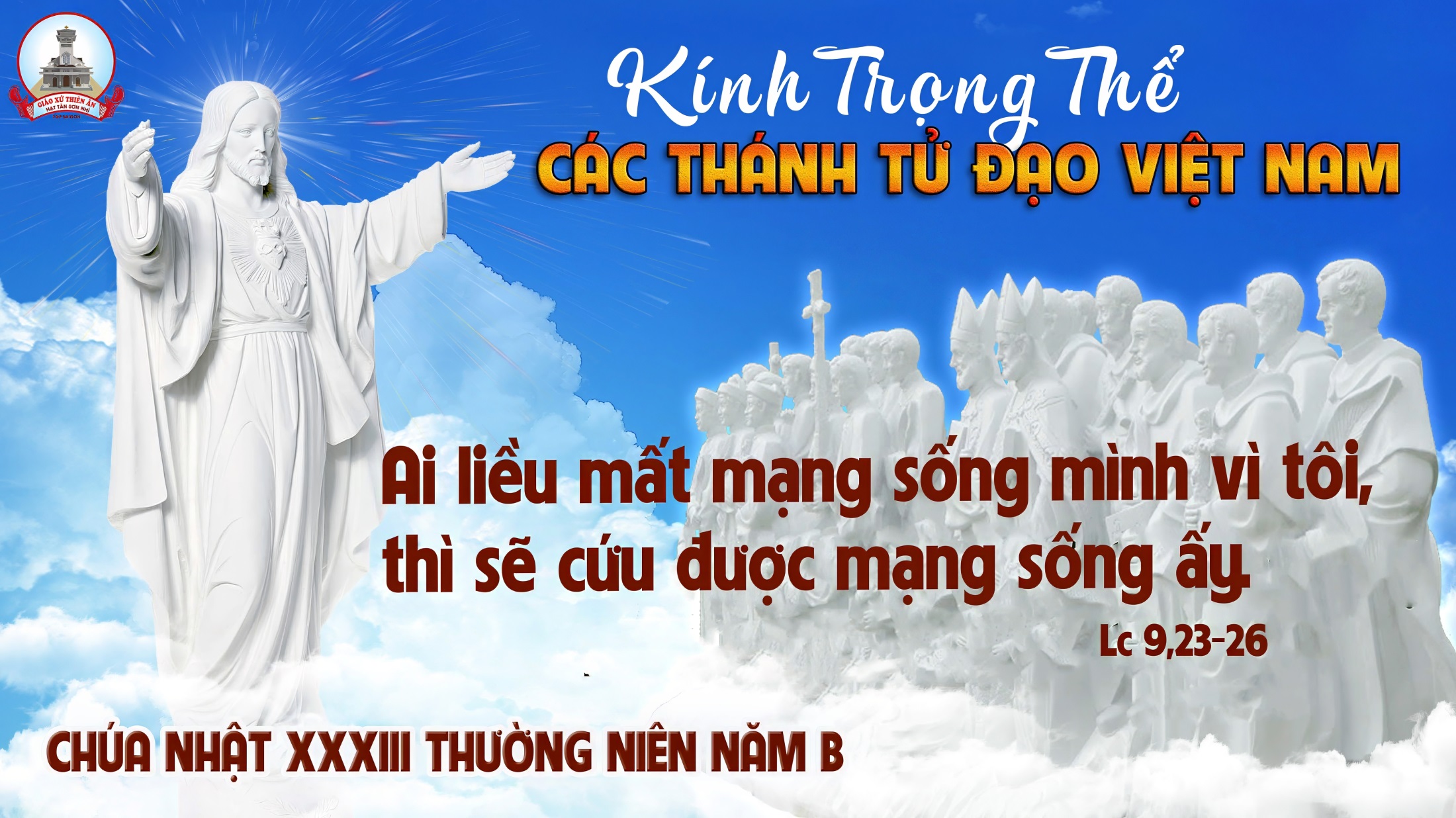 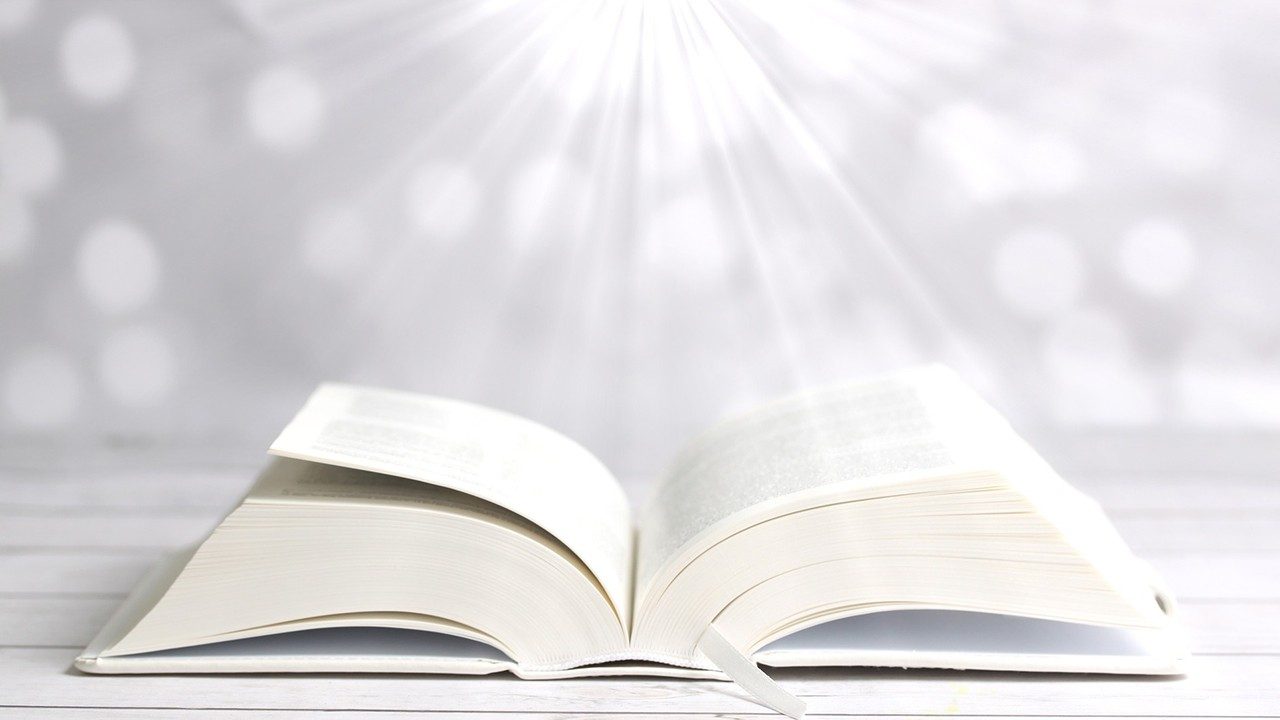 Bài đọc 1.
Bài trích sách Ma-ca-bê quyển thứ hai.
Bà mẹ là người đáng khâm phục, vì bà can đảm chịu đựng nhờ niềm trông cậy bà đặt nơi Đức Chúa.
Thánh Vịnh 125Chúa Nhật XXXIII Thường NiênNăm ACác Thánh Tử Đạo Việt NamLm. Kim Long04 Câu
Đk: Ai nghẹn ngào ra đi gieo giống, mùa gặt mai sau khấp khởi mừng.
Tk1: Từ Si-on khi được Chúa dẫn về, ta ngỡ ngàng tựa trong giấc mơ. Tiếng cười rộn rã đôi môi, lời hoan ca vang rền cửa miệng.
Đk: Ai nghẹn ngào ra đi gieo giống, mùa gặt mai sau khấp khởi mừng.
Tk2: Này chư dân to nhỏ với nhau rằng: Ôi Chúa làm việc bao lớn lao. Chúa làm việc lớn lao thay, và ta nay vui mừng đẫy tràn.
Đk: Ai nghẹn ngào ra đi gieo giống, mùa gặt mai sau khấp khởi mừng.
Tk3: Nguyện anh em lao tù Chúa đưa về, như suối cạn miền Nam đón mưa. Lúc này buồn bã đi gieo, mùa mai sau vui mừng hái gặt.
Đk: Ai nghẹn ngào ra đi gieo giống, mùa gặt mai sau khấp khởi mừng.
Tk4: Họ ra đi, đi mà đẫm châu lệ, gieo vãi từng hạt ươm giống đây. Lúc về, về sẽ reo vui, và trên vai mang nặng lúa vàng.
Đk: Ai nghẹn ngào ra đi gieo giống, mùa gặt mai sau khấp khởi mừng.
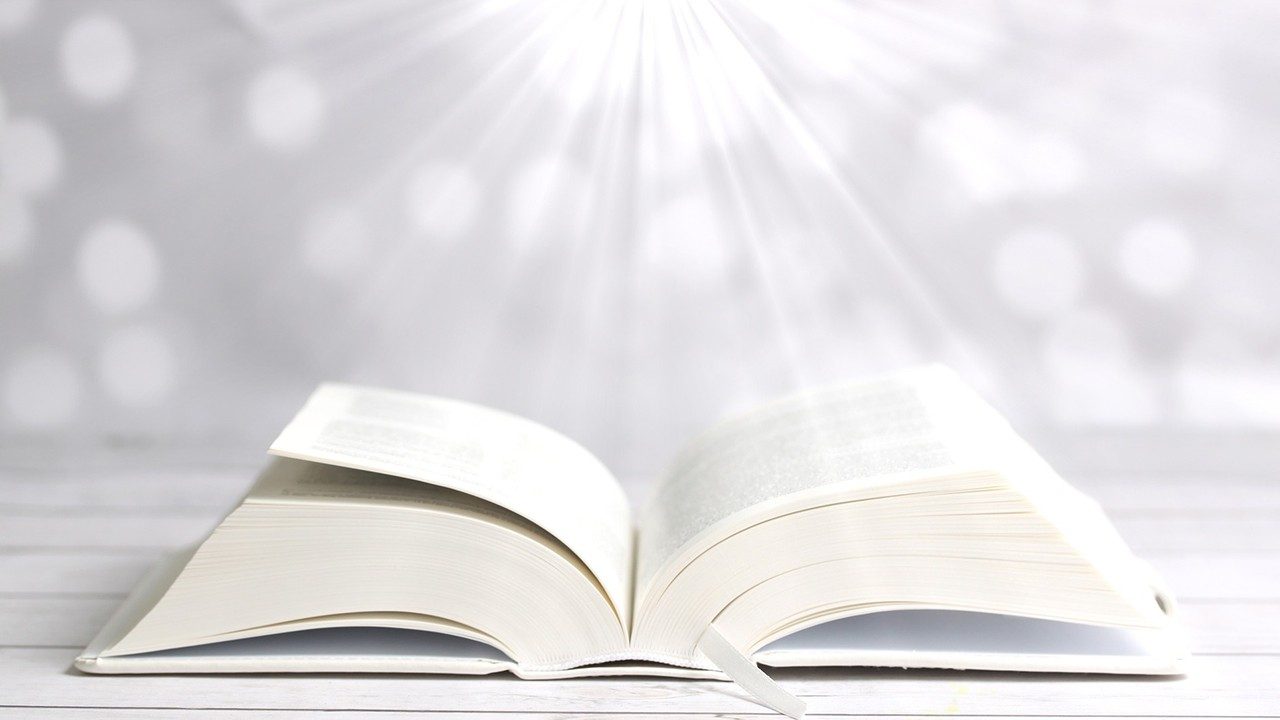 Bài đọc 2.
Bài trích thư của thánh Phao-lô tông đồ gửi tín hữu Rô-ma.Dù sự chết hay sự sống cũng không tách được chúng ta ra khỏi tình yêu của Thiên Chúa.
Alleluia - Alleluia:
Phúc cho ai chịu bách hại vì chính đạo, vì Nước Trời là của họ.
Alleluia …
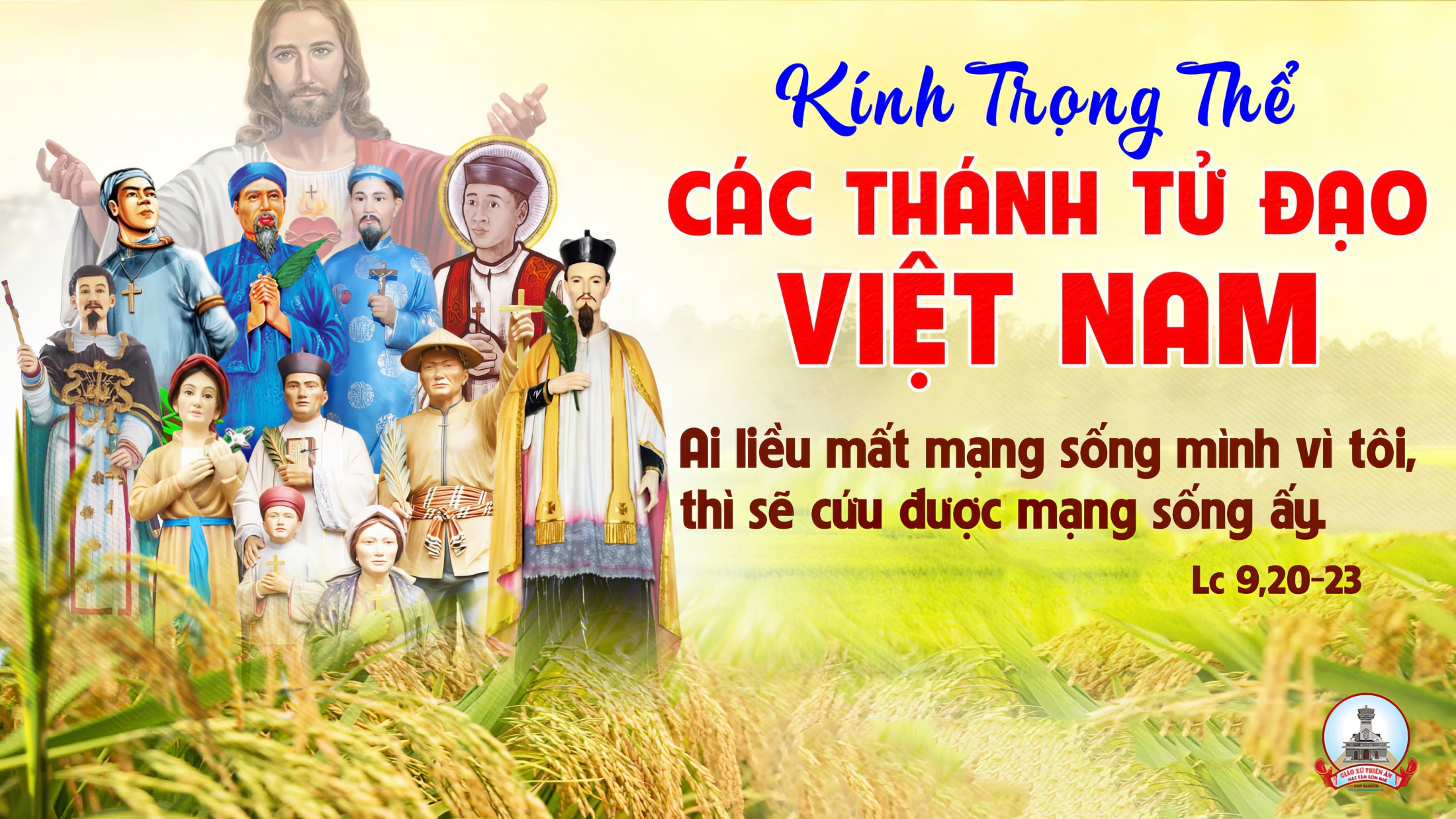 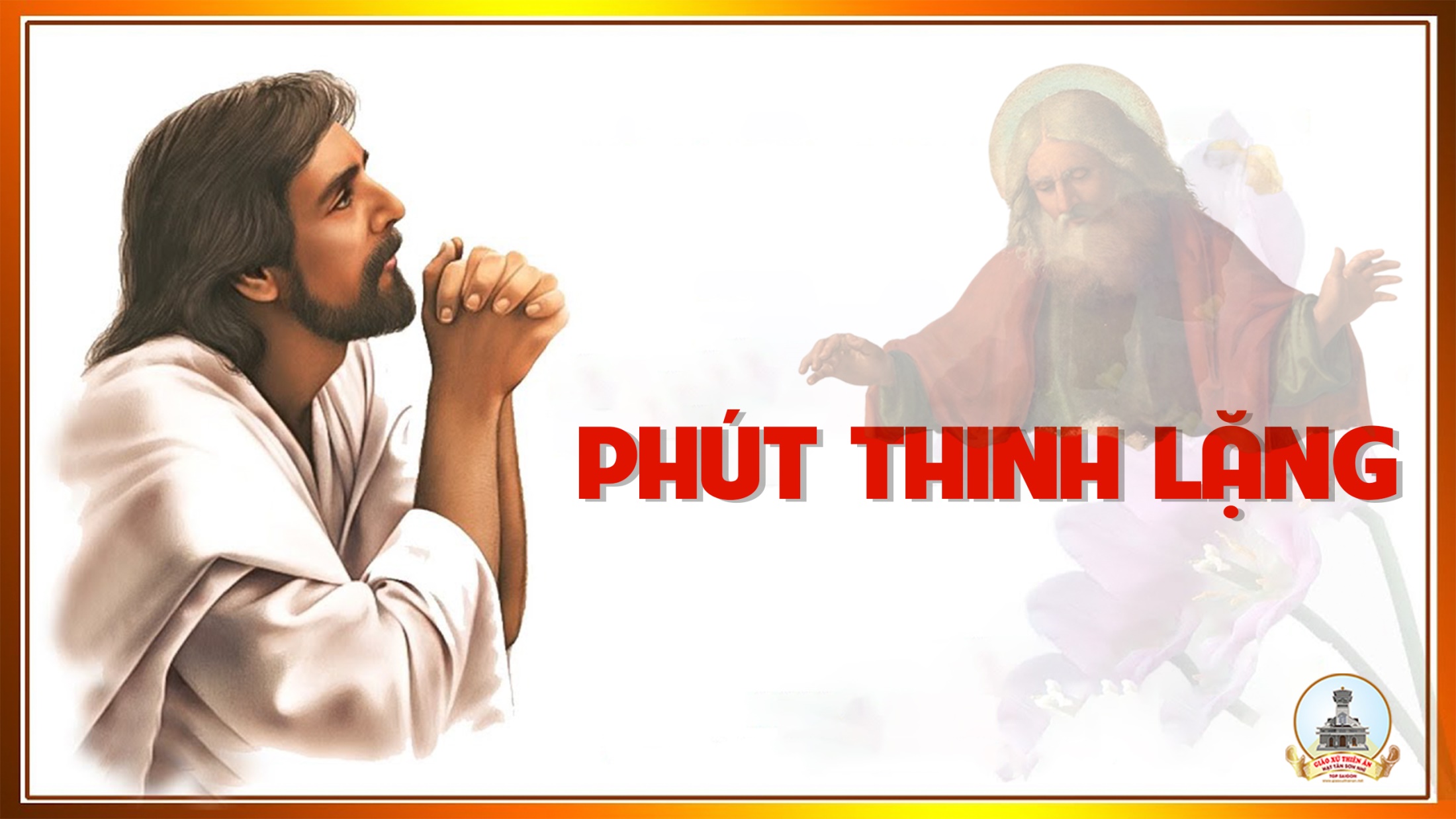 KINH TIN KÍNH
Tôi tin kính một Thiên Chúa là Cha toàn năng, Đấng tạo thành trời đất, muôn vật hữu hình và vô hình.
Tôi tin kính một Chúa Giêsu Kitô, Con Một Thiên Chúa, sinh bởi Đức Chúa Cha từ trước muôn đời.
Người là Thiên Chúa bởi Thiên Chúa, Ánh Sáng bởi Ánh Sáng, Thiên Chúa thật bởi Thiên Chúa thật,
được sinh ra mà không phải được tạo thành, đồng bản thể với Đức Chúa Cha, nhờ Người mà muôn vật được tạo thành.
Vì loài người chúng ta và để cứu độ chúng ta, Người đã từ trời xuống thế.
Bởi phép Đức Chúa Thánh Thần, Người đã nhập thể trong lòng Trinh Nữ Maria, và đã làm người.
Người chịu đóng đinh vào thập giá vì chúng ta, thời quan Phongxiô Philatô. Người chịu khổ hình và mai táng, ngày thứ ba Người sống lại như lời Thánh Kinh.
Người lên trời, ngự bên hữu Đức Chúa Cha, và Người sẽ lại đến trong vinh quang để phán xét kẻ sống và kẻ chết, Nước Người sẽ không bao giờ cùng.
Tôi tin kính Đức Chúa Thánh Thần là Thiên Chúa và là Đấng ban sự sống, Người bởi Đức Chúa Cha và Đức Chúa Con mà ra,
Người được phụng thờ và tôn vinh cùng với Đức Chúa Cha và Đức Chúa Con. Người đã dùng các tiên tri mà phán dạy.
Tôi tin Hội Thánh duy nhất thánh thiện công giáo và tông truyền.
Tôi tuyên xưng có một Phép Rửa để tha tội. Tôi trông đợi kẻ chết sống lại và sự sống đời sau. Amen.
LỜI NGUYỆN TÍN HỮU
Anh chị em thân mến, Các Thánh tử đạo Việt Nam là những đấng hết lòng tin tưởng và yêu mến Chúa, trung thành với Giáo Hội, sống trọn vẹn niềm tin đã lãnh nhận. Với tâm tình cảm phục và mến yêu các bậc anh hùng tiền bối trong đời sống đức tin, chúng ta cùng dâng lời cầu nguyện:
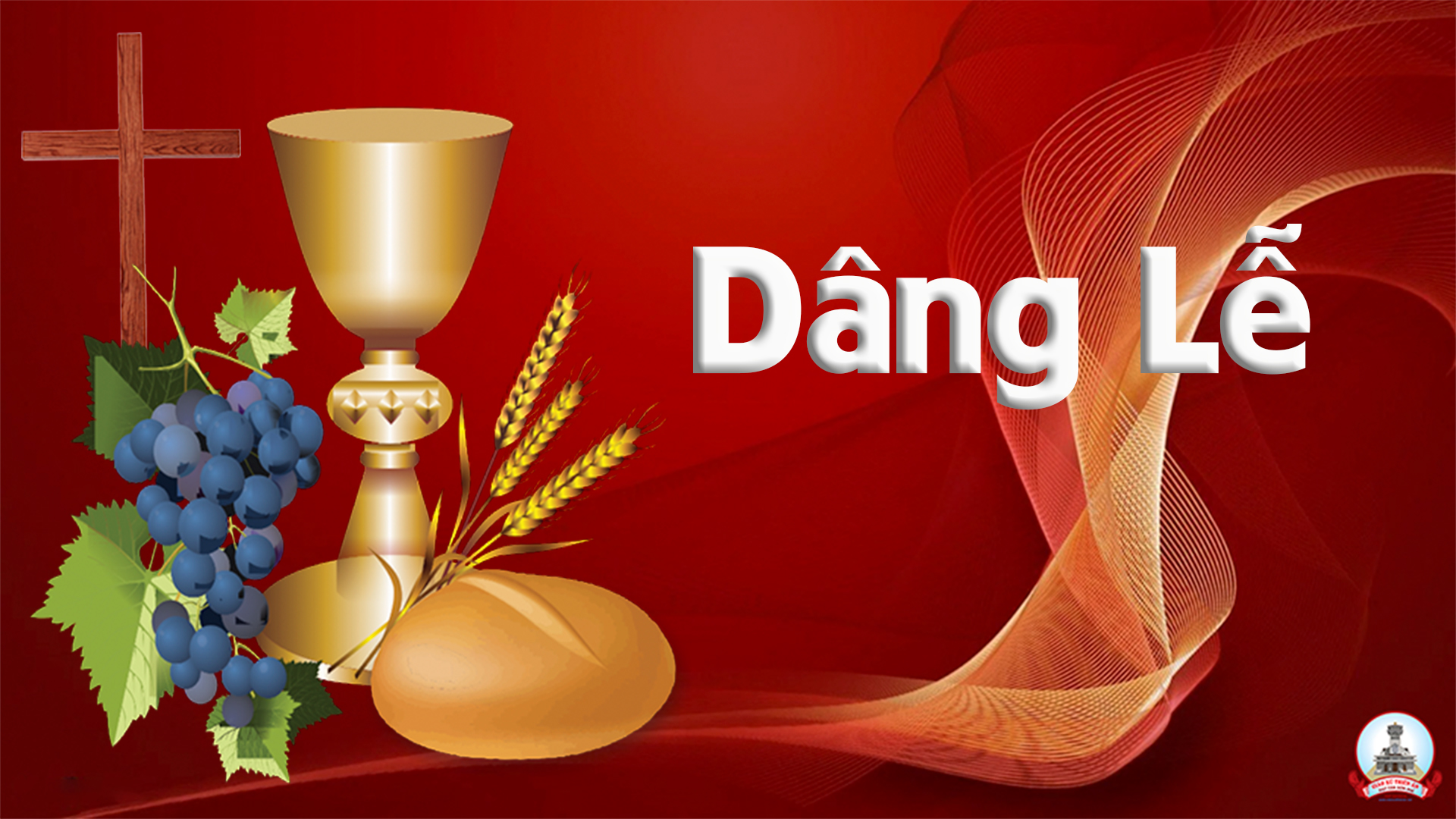 LỄ DÂNG
CÁC THÁNH TỬ ĐẠO VIỆT NAMThế Thông
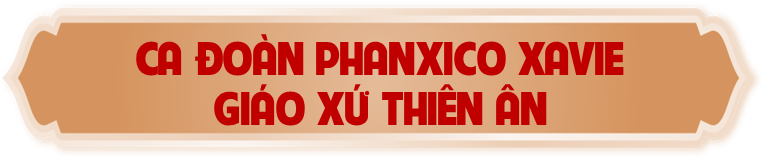 Đk: Xin dâng lên lễ dâng Tử Đạo Việt Nam. Xin dâng lên đức tin kiêu hùng sắt son. Dù thịt xương tan máu rơi. Một lòng nguyện theo Chúa thôi. Đức tin rạng ngời hướng lên Quê Trời hưởng phúc Thiên Đàng.
Tk1: Lễ toàn thiêu tiến dâng Chúa trên trời. Lễ huyền siêu máu đào đáp đền tình yêu. Hiến dâng trót cả xác hồn. Đức tin vững vàng chẳng sờn. Thành của lễ mới dâng Chúa muôn đời đẹp tươi.
Đk: Xin dâng lên lễ dâng Tử Đạo Việt Nam. Xin dâng lên đức tin kiêu hùng sắt son. Dù thịt xương tan máu rơi. Một lòng nguyện theo Chúa thôi. Đức tin rạng ngời hướng lên Quê Trời hưởng phúc Thiên Đàng.
Tk2: Giữa tù lao vẫn luôn Mến Tin dạt dào. Giữa cùm gông tâm hồn vững niềm cậy trông. Dẫu muôn khổ hình coi thường máu loang giữa nơi pháp trường. Một lần gươm vung, hồn vút bay về tòa cao.
Đk: Xin dâng lên lễ dâng Tử Đạo Việt Nam. Xin dâng lên đức tin kiêu hùng sắt son. Dù thịt xương tan máu rơi. Một lòng nguyện theo Chúa thôi. Đức tin rạng ngời hướng lên Quê Trời hưởng phúc Thiên Đàng.
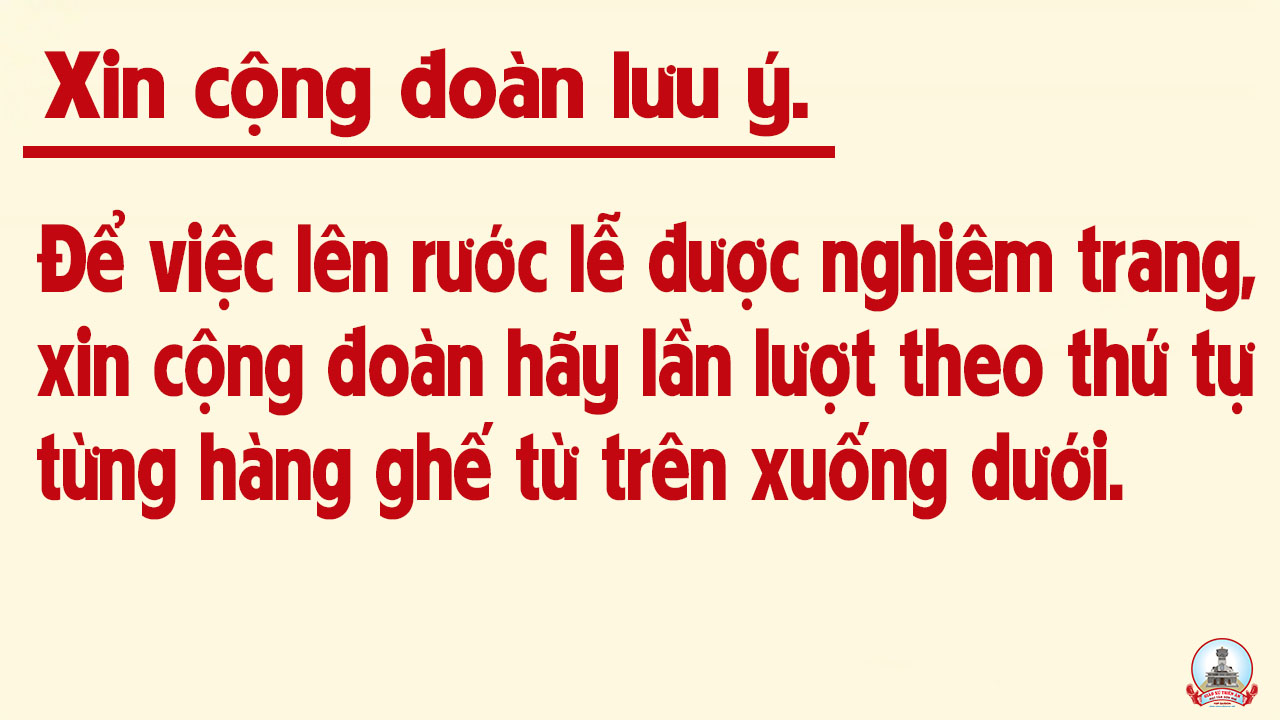 Ca Nguyện Hiệp LễKHÚC ÂN TÌNHPhùng Minh Mẫn
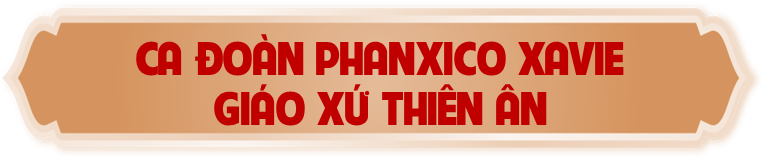 Tk1: Hồn con luôn mãi hướng về Chúa, như chim mỏi cánh đang say sưa mơ về tổ ấm yên lành. Dù con hoen úa trong bùn nhơ vẫn luôn trông cậy Chúa nguồn trợ lực bền vững ngàn thu.
Đk: Bởi vì Chúa Đấng tín trung, yêu thương con đến cùng, ngay khi con vương đầy những lỗi lầm. Tình thương Chúa cao hơn áng mây trời đã qua bao đời yêu thương không phút giây nghỉ ngơi.
Tk2: Được gần bên Chúa phúc nào hơn, an vui nào hơn cho tim con rung động bên những ân tình. Đời con mong có Chúa dường bao, lúc vinh quang thềm cao hay khi đau thương dưới vực sâu.
Đk: Bởi vì Chúa Đấng tín trung, yêu thương con đến cùng, ngay khi con vương đầy những lỗi lầm. Tình thương Chúa cao hơn áng mây trời đã qua bao đời yêu thương không phút giây nghỉ ngơi.
Tk3: Một điều lòng con luôn hằng mơ nơi cung điện Chúa, xin cho con cư ngụ mãi đến muôn đời. Để con chiêm ngắm Vua lòng con chính Đấng cứu độ con cho con say ân phúc triền miên.
Đk: Bởi vì Chúa Đấng tín trung, yêu thương con đến cùng, ngay khi con vương đầy những lỗi lầm. Tình thương Chúa cao hơn áng mây trời đã qua bao đời yêu thương không phút giây nghỉ ngơi.
Tk4: Một niềm hạnh phúc dâng cao vời vợi là dẫu thân con tro bụi, mà Chúa nâng niu không để con hư mất. Từ nay cho đến muôn muôn ngàn đời con sẽ ca ngợi và sẽ phó dâng cuộc đời nơi Ngài mà thôi.
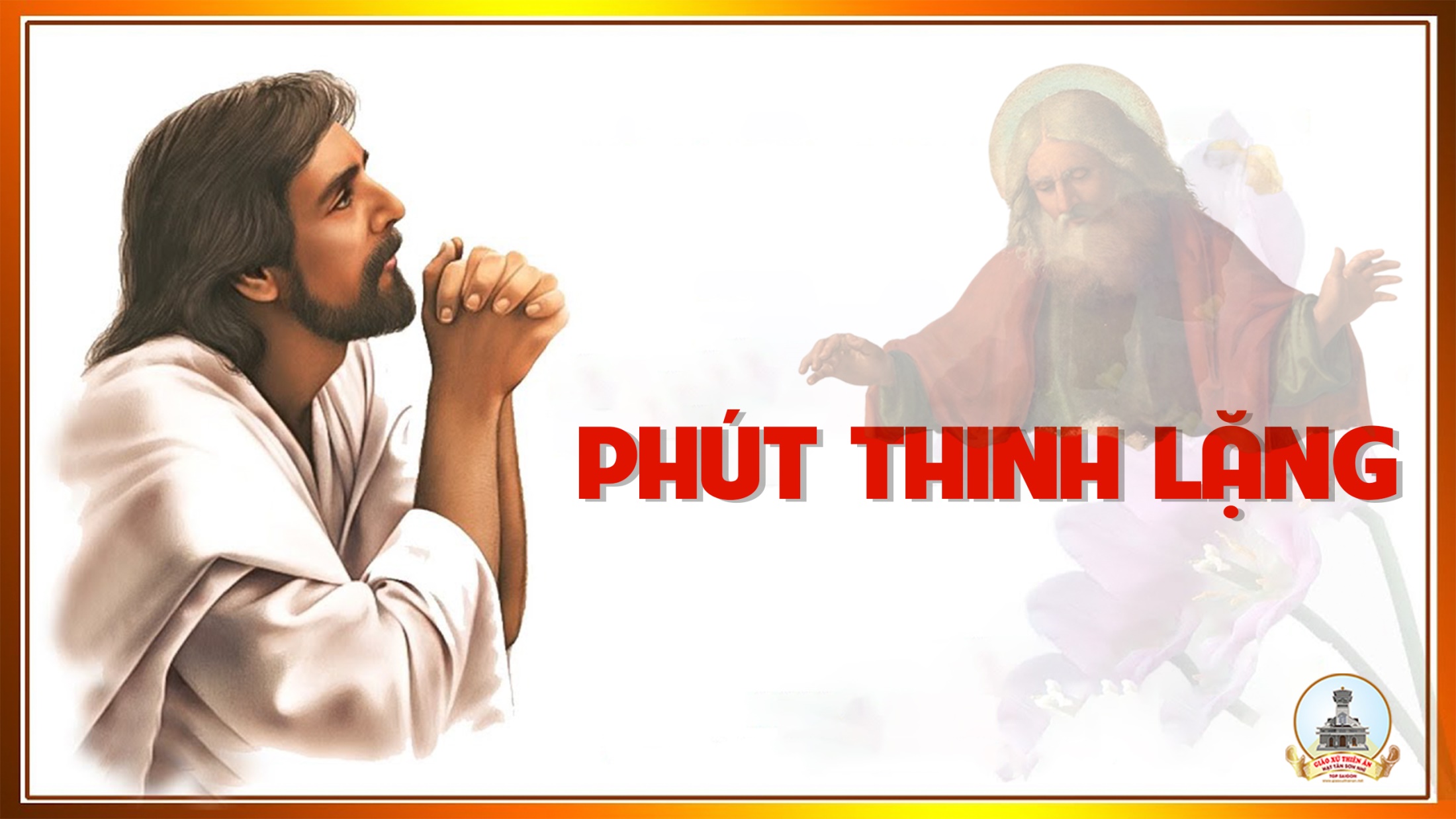 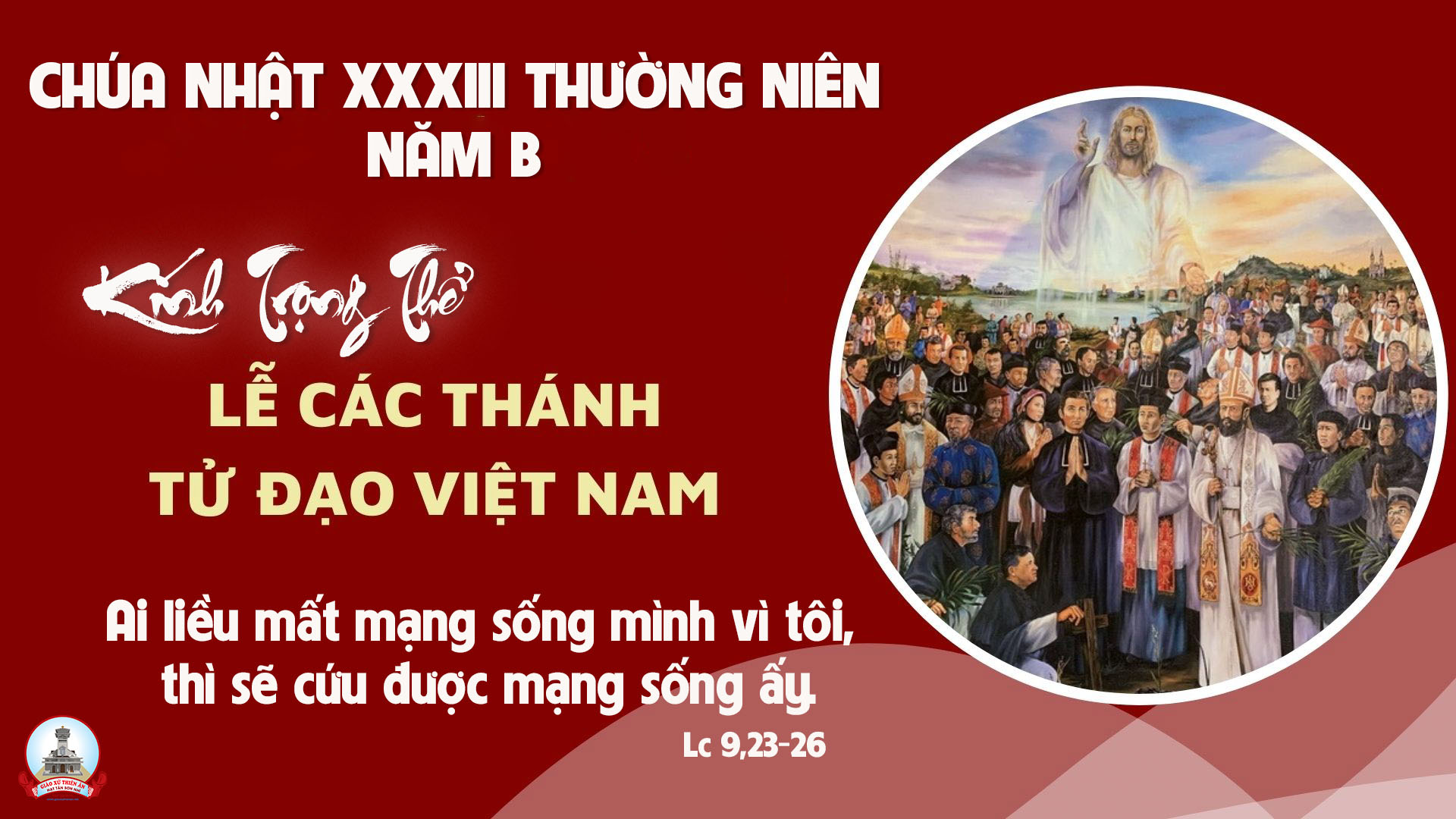 Ca Kết LễBÀI CA NGÀN TRÙNGLm. Kim Long
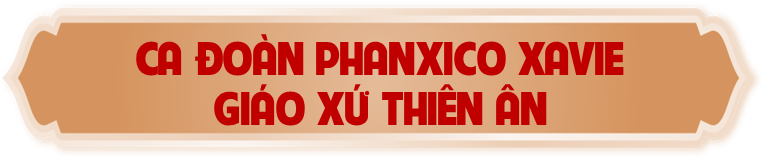 Đk: Đây bài ca ngàn trùng dâng về Thiên Chúa, bài ca thắm nhuộm máu hồng. Từng bao người anh dũng tiến lên hy sinh vì tình yêu..
Tk1: Không có tình yêu nào trọng đại cho bằng chết vì yêu. Nhìn Chúa đẫm máu trên đồi cao, từng đoàn người anh dũng tiến lên pháp trường.
Đk: Đây bài ca ngàn trùng dâng về Thiên Chúa, bài ca thắm nhuộm máu hồng. Từng bao người anh dũng tiến lên hy sinh vì tình yêu..
Tk2: Ai chối từ xác phàm trần lụy sẽ được sống hiển vinh. Vì Đấng phán xét trong quyền linh đã tự nhận đau đớn với muôn khổ hình.
Đk: Đây bài ca ngàn trùng dâng về Thiên Chúa, bài ca thắm nhuộm máu hồng. Từng bao người anh dũng tiến lên hy sinh vì tình yêu..
Tk3: Tay Chúa hằng che chở phù hộ quân thù sẽ phải lui. Họ chiến thắng hát ca mừng vui dù người trần chê trách lãng quên suốt đời..
Đk: Đây bài ca ngàn trùng dâng về Thiên Chúa, bài ca thắm nhuộm máu hồng. Từng bao người anh dũng tiến lên hy sinh vì tình yêu..
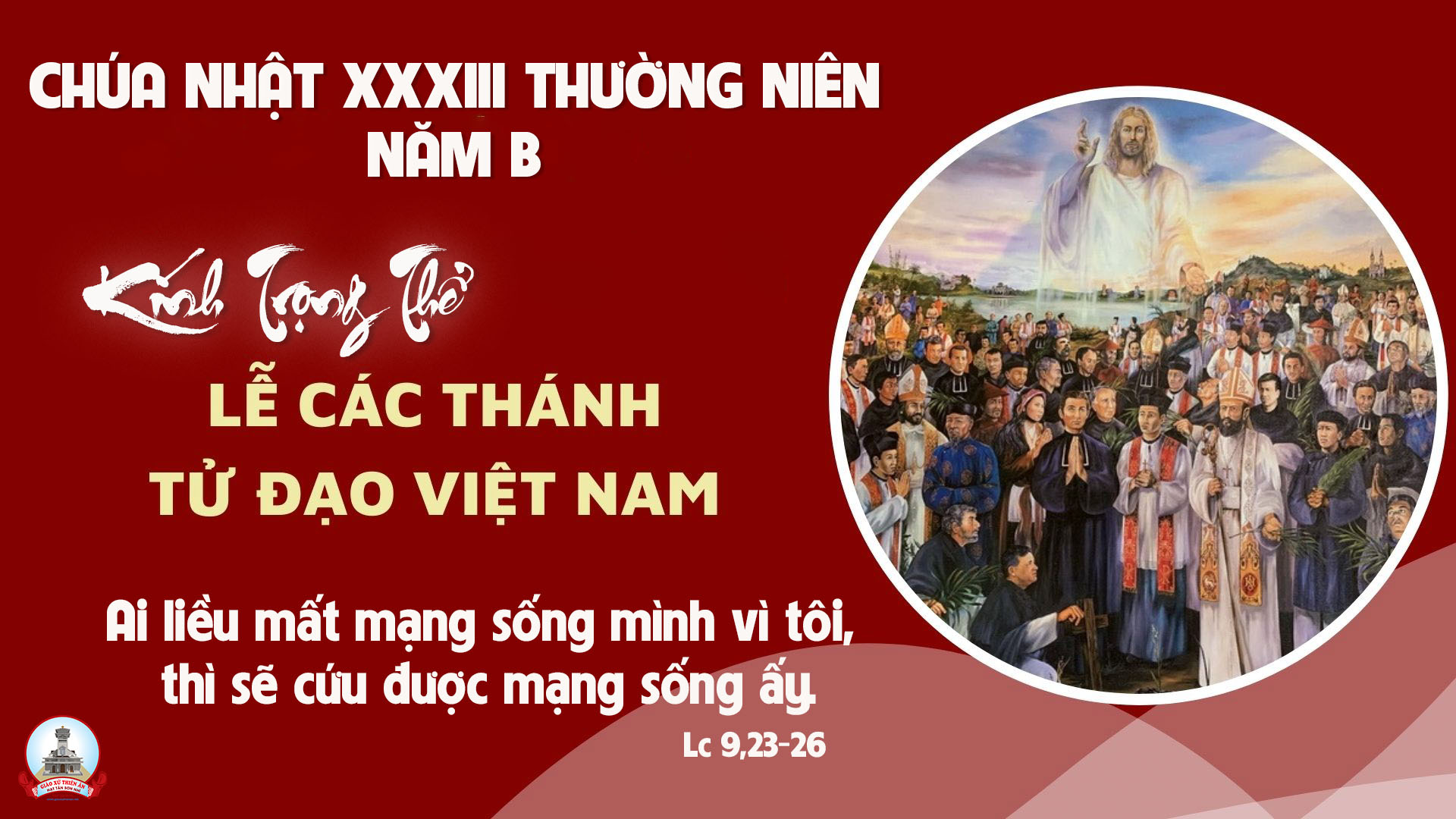